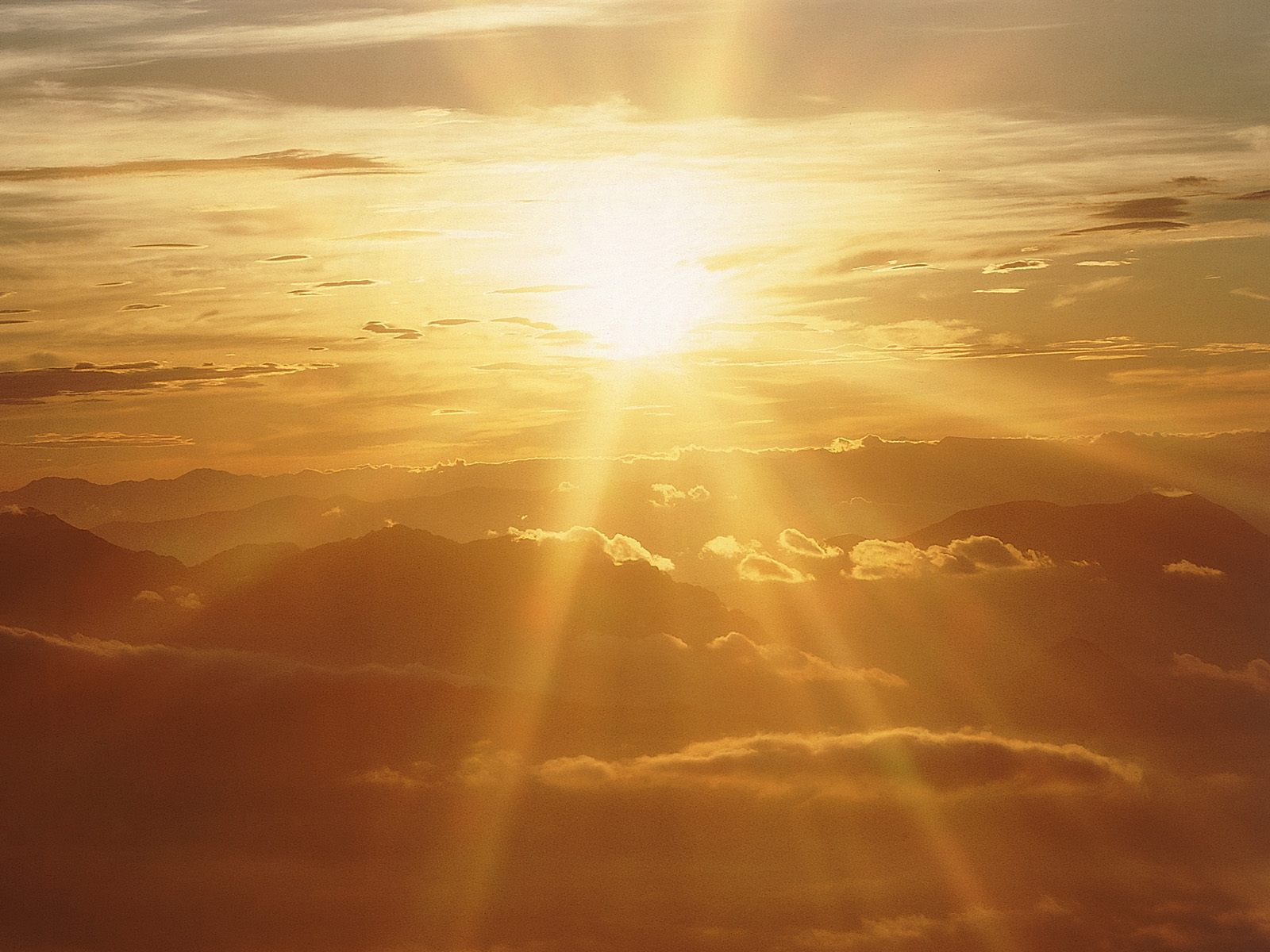 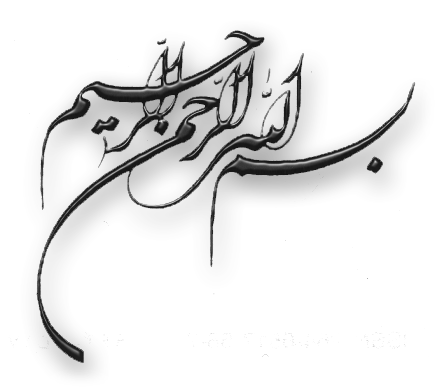 شرایط تهدید کننده ایمنی بیمار Patient Safety
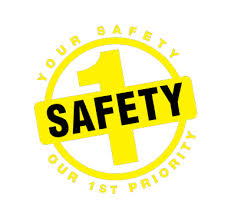 واحد ایمنی بیمار  بیمارستان امام حسین (ع) گلپایگان 
بهمن   ماه 1397
گروه هدف: پیرا پزشک ،پرستار
اهداف آموزشی:
 شرایط تهدیدکننده ایمنی بیمار در بیمارستان و مراکز درمانی را بشناسیم.
 با روشهای پیشگیری و کنترل شرایط تهدید کننده آشنا شویم
وضعیت کشورهای در حال توسعه
 برآوردها نشان می دهند که در کشورهای توسعه یافته به ازای هر ده بیمار، یک بیمار در طول دریافت خدمات مراقبتی در بیمارستان صدمه دیده است. طیف وسیعی از خطاها یا حوادث شدید ممكن است مسبب بروز صدمه شده باشد.
 در کشورهای در حال توسعه، احتمال اینکه بیماران در بیمارستان ها صدمه ببينند بسيار بيشتر از احتمال آن در کشورهای صنعتی است. خطراحتمالی عفونت های اكتسابی در بیمارستان در برخی کشورهای در حال توسعه حدود 20 برابر بيشتر از آمار اين عفونت ها در کشورهای توسعه یافته می باشد.
در بیمارستان امام حسین (ع) گلپایگان برای 803درصداز  بیماران بستری در سال 1397گزارش خطا به دفتر بهبود کیفیت ارسال شده است
آمار
 7000بيمارهرساله بعلت دست خط هاي نامرتب ودرهم وبرهم مي ميرند . 
5/7 ميليون جراحي ودرمانهاي غيرضروري درسال انجام مي شود.
بيش ازنيمي ازجمعيت آمريكا درمان هاي پزشكي غيرضروري دريافت مي كنند كه برابر50000 نفردر روز است.
42% مردم مستقيماً توسط اشتباهات پزشكي يا داروئي تحت تاثيرقرارمي گيرند .
مدیریت خطر
مفهوم مدیریت خطر موضوع نوینی است که در آن به خطرات ناشی از نظام سلامت بر روی بیماران می پردازد. در واقع یکی ازعواملی که بیماران و جامعه را مورد خطر قرار می دهد خود نظام سلامت است.
یعنی چه؟Medical Errors
اقداماتی که می بایست انجام شود ولی انجام نگرفته. 
اقداماتی که نباید انجام شود ولی انجام شده.
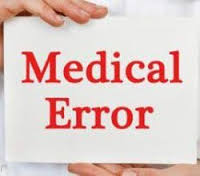 7
ایمنی بیمار در بیمارستان یعنی
1. کار درست 
     2. در زمان درست
   3. محل مناسب
     4. به روش صحیح
  5. بیمار درست
   تا نتیجه کار درست باشد.
عدم آگاهي از ميزان و حجم واقعي خطاهاي پزشكي در نظام هاي ارائه خدمات سلامت از مهمترين عوامل ايجاد آسيب هاي مخاطره آميز جهت بيمار و مراكز درماني به شمار مي رود.
هرم حوادث
Fatalities


Accidents

Incidents

Close Calls
قله کوه یخ
حوادث منجر به مرگ
شدت


تکرار پذیری
حوادث منجر به بروز آسیب
حوادثی که منجر به آسیب نشده
علیرغم پیش رفتن تا آستانه وقوع، حادثه اتفاق نیفتاده است
تعریف خطا های پزشکی
قصور خدمت یا ارتکاب عمل اشتباه در برنامه ریزی یا اجرا که به طور بالفعل یا بالقوه باعث یک نتیجه ناخواسته می شود.
 اين تعریف به طور مشخص حیطه های کليدی علل خطا ،قصور یا ارتکاب، برنامه ریزی و اجرا را در بر می گیرد.
  خطای پزشکی ) Medical Error )
 هر نوع خطایی که در فرایند ارائه مراقبت سلامت رخ دهد، چه باعث صدمه و آسیب به بیمار گردد و چه هیچ آسیبی در پی نداشته باشد.
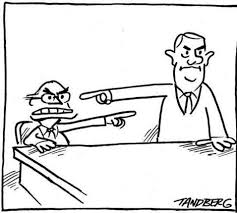 شراط تهدید کننده ایمنی بیمار  در حین بازدید ایمنی از زبان کار کنان
شرایط تهدید کننده ایمنی بیمار
تقویم بازدید های مدیریتی به بخشها / واحدها اعلام رسمی می شود .
بازدید های مدیریتی ایمنی بیمار در فواصل زمانی قید شده در تقویم انجام می شود.
شرایط تهدید کننده ایمنی بیمار از زبان کارکنان در حین بازدید شناسایی می شود.
بازخوردهای فردی به افراد گزارش کننده شرایط تهدید کننده ایمنی از طریق ایمیل یا نامه اداری و ... ارائه می شود.
کارکنان در خصوص لزوم بازدیدهای مدیریتی با موضوع ارتقاء فرهنگ ایمنی آگاهی دارند.
جلسه جمع بندی بازدید با حضور تیم بازدید کننده در بخش / واحد مورد بازدید برگزار می گردد.
مراحل انجام يك پروژه ي تحليل ريشه اي خطاR.C.A
9 مرحله براي انجام تحليل ريشه اي خطا
شناسايي علت ريشه اي مرتبط با عوامل
شناسايي فعاليت هاي اصلاحي
اندازه گيري برآيندها
انتشار نتايج تحليل ريشه اي خطا
شناسايي حادثه ي ناخواسته
سازماندهي تيم
توسعه ي يك دياگرام اوليه
توسعه ي نقشه ي داستاني حادثه
توسعه ي يك دياگرام علت و اثر
مرحله ي اول: شناسايي حادثه ي ناخواسته
الف) گزارش صادقانه و باز حادثه ي ناخواسته
ب) مرور مستندات باليني: چه حادثه اي اتفاق افتاده است؟ چه زماني؟ چه كسي درگير بوده است؟ چگونه و چرا اتفاق افتاده است؟
ج) انجام تحقيقات متناسب براي كشف علل ريشه اي(انجام مصاحبه، مشاهده و بررسي مستندات)
یک نمونه خطا
خانمی باردار با هموگلوبین 7 در ساعت 17 به اورژانس بیمارستانی مراجعه می کند. پس از انجام ویزیت متخصص زنان در ساعت 17/30 دقیقه درخواست آزمایش CBC ارسال می گردد. جواب آزمایش 7 است که جزو مقادیر بحرانی است اما به بخش اطلاع داده نمی شود ولی در سیستم HIS در ساعت 19 ثبت می شود. پزشک جواب را در ساعت 20 مشاهده می کند. درخواست دو واحد پک سل می شود. درخواست پرستار در ساعت 21 ارسال می گردد. پک سل در ساعت 22 تزریق می شود. تزریق بر اساس گزارش پرستار  و برگه ی تزریق خون تا ساعت 24 ادامه یافته است. بیمار در ساعت 2 صبح به دلیل درد شدید، خونریزی و کاهش سطح هوشیاری به اتاق عمل فرستاده می شود.
مرحله ي سوم: توسعه ي يك دياگرام اوليه
هدف اين مرحله استفاده از يك فلوچارت براي توصيف فرآيندهايي است كه به وقوع حادثه منجر شده است. 
سازماندهي اطلاعات براي دستيابي به فهم يكساني از مشكل نيز در اين مرحله انجام مي شود. 
اين مرحله نيازمند پرسيدن سوال هاي آغازكننده و باز كننده مصاحبه مي باشد. اين سوالها لازم است در خصوص ارتباط ها، آموزش، مهندسي، تجهيزات، قوانين، سياست ها، روش هاي اجرايي و موانع باشد. 
براي پاسخ دادن به اين سوالها لازم است با هر فردي كه در ايجاد و پيشرفت حادثه حضور داشته بر اساس توالي موجود مصاحبه شود. اين افراد مي تواند شامل پزشك، رزيدنت، پرستار، مهندسين تجهيزات پزشكي و كمك بهياران باشد. 
هدف نهايي سوالها شناخت اين مسئله است كه واقعا چه اتفاقي افتاده و جزييات براي ايجاد يك نقشه ي داستاني حادثه مهيا شود.
مرحله ي چهارم: توسعه ي نقشه ي داستاني حادثه
نقشه ي داستاني حادثه با استفاده از اطلاعات جمع آوري شده از مصاحبه ها شكل مي گيرد. 
در اين نقشه به حادثه ي ناخواسته و زمان آن، حوادث اوليه ي منجر شونده به حادثه ي ناخواسته، حوادث خاص كه به حادثه ي ناخواسته منجر شده اند و هر حادثه ي اضافي كه در بروز حادثه ي ناخواسته دخالت داشته اند توجه مي شود. 
در نهايت حادثه ي ناخواسته كشف شده و پيگيري بعد از حادثه ي ناخواسته نيز ثبت مي گردد
الف: مدل سطل هاي جيمز ريزون
اين مدل علل وقوع خطا را در سه حوزه ي فرد، زمينه و وظيفه قرار مي دهد
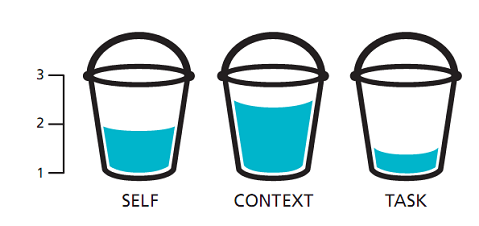 ب) طبقه بندي حالت هاي نقص فردي و سيستمي
اين طبقه بندي بخشي از تحليل ريشه اي به روش ارتقاي عملكرد مراقبين بهداشتي است. اين طبقه بندي شامل حالت هاي مختلفي از نقايص فردي و سيستمي است. 
با اين وجود اعتقاد بر اين است كه نقايص سيستمي زمينه ساز بروز نقايص فردي و در نهايت وقوع يك حادثه مي شود
طبقه بندي حالت هاي نقص سيستمي
بيماري در انتهاي یک جراحي پيوند سه ساعته و پس از انتقال بر روي برانكارد براي رفتن به ريكاوري خروجي دچار ارست قلبي مي شود. عمليات CPR آغاز و موفقيت آميز ثبت مي شود. بيمار پس از آن دچار چندين نوبت تشنج و كاهش سطح هوشياري در بخش منتقل  مي شود. بررسی های دقیق تر مشخص می کند که بیمار دچار آنسفالوپاتی ناشی از هیپوکسی شده است. در حال حاضر بيمار داراي زندگي نباتي است.
مرحله ي هفتم: شناسايي فعاليت هاي اصلاحي
در اين مرحله موانع و راهكارهاي كاهش خطر براي جلوگيري از وقوع مجدد علل ريشه اي شناسايي شده و فعاليت هاي متعددي ممكن است مورد نياز باشد. در نهايت فعاليت هاي اصلاحي به مديران ارشد و رهبران سازمان ارايه شده و به صورت آزمايشي اجرا مي گردد. در اين مرحله وظيفه ي تيم تحليل ريشه اي آن است كه افراد مسئول و مناسب براي اجراي راهكارها را يافته و مطمئن شود كه تغييرات مورد نظر اعمال شده اند.
مرحله ي نهم: انتشار نتايج تحليل ريشه اي خطا
نتايج حاصل از تحليل ريشه اي بايد با تمام كاركنان درگير حادثه و حتي جمعيت بيشتري به اشتراك گذاشته شود تا منجر به ارتقاي كيفيت شود.
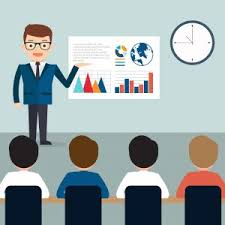 عوامل تهدید کننده در بروز خطاهای پزشکی
عوامل تهدید کننده در بروز خطاهای پزشکی
عوامل تهدید کننده در بروز خطاهای پزشکی
شاخص های ایمنی
درمرداد سال 95 مطابق ابلاغ وزارت بهداشت لیست وقایع ناخواسته تهدیدکننده حیات در درمان بیماران به ترتیب
زیر ابلاغ گردید:
.0 سقوط بیمار منجر به آسیب پایدار یا مرگ
.8 انجام عمل جراحی بر روی عضو یا بیمار اشتباه
.3 مرگ و یا عارضه نوزاد یا مادر بر اثر زایمان
.4 ناسازگاری های عمده خونی ناشی از انتقال خون که موجب مرگ و یا عارضه حاد گردد.
.5 جاماندن جسم خارجی در بدن بیمار پس از عمل جراحی
.6 تزریق یا مصرف خوراکی اشتباه داروهای پر خطر ) با هشدار بالا ( که منجر به مرگ یا عارضه پایدار
بیمار گردد.
.9 عوارض بیهوشی یا جراحی منجر به مرگ یا عارضه پایدار
مدیریت شرایط تهدید کننده ایمنی بیمار
.7 خونریزی یا هماتوم شدید بعد از جراحی منجر به عارضه پایدار یا مرگ
.01 آمبولی ریوی پس از اعمال جراحی
.00 شوك آنافیلاکسی ناشی از تزریق یا مصرف خوراکی دارو که منجر به مرگ یا عارضه پایدار گردد.
.08 عفونت بیمارستانی شدید که منجر به مرگ یا عارضه پایدار گردد.
.03 تکرار مرگ یا عوارض شدید ناشی از یک نوع درمان دارویی یا جراحی در بازه زمانی کوتاه
.04 سایر خطاهای درمانی یا وقایع ناخواسته ی ایمنی بیمار که منجر به مرگ یا عارضه پایدار گردد.
ایجاد زخم فشاری درجه 3 و یا 4 و یا زخم های فشاری تونلی در بیمار بستری
FMEA
تجزیه و تحلیل حالات خطا و اثرات آن
Failure Mode and Effects Analysis
FMEA چیست؟
ابزار ارزیابی خطر برای شناسایی سیستماتیک حالات خطا در فرایند و یا سیستم می باشد.
حالات خطا (Failure Mode): شکست، خطر بالقوه در فرایند یا سیستم

اثرات (Effects): تاثیراتی است که رویداد حالات خطا به دنبال خواهد داشت.
هدف FMEA :
ابزاری را در اختیار ما قرار می دهد که با استفاده از ان می توانیم: 
به صورت فعالانه آسیب پذیری در فرایند یا سیستم را شناسایی کنیم
فعالیتهای مناسبی را برای پیشگیری از روی داد خطر انجام دهیم.
قابلیت اعتماد و اطمینان سیستم را بیشتر می کند.
مراحل اجرایی   FMEA
انتخاب موضوع
تشکیل تیم
تعریف و شفاف سازی فرایند
آنالیز خطاها و تاثیرات
اقدامات اصلاحی و سنجش اثربخشی
تشکیل تیم
تیم متشکل از تخصص های مختلف 
صاحبان فرایند
افراد متخصص ( برای مشاوره)
افراد کلیدی
پیشنهاد 7-5 نفر
تعریف و شفاف سازی فرایند
نمودار جریان فرایند را رسم کنید (نمودارقالبی یا فلوچارت)
مراحل اجرایی اصلی فرایند را شماره گذاری کنید
اگر فرایند بسیار پیچیده هست، بخشی از آن را انتخاب کنید.
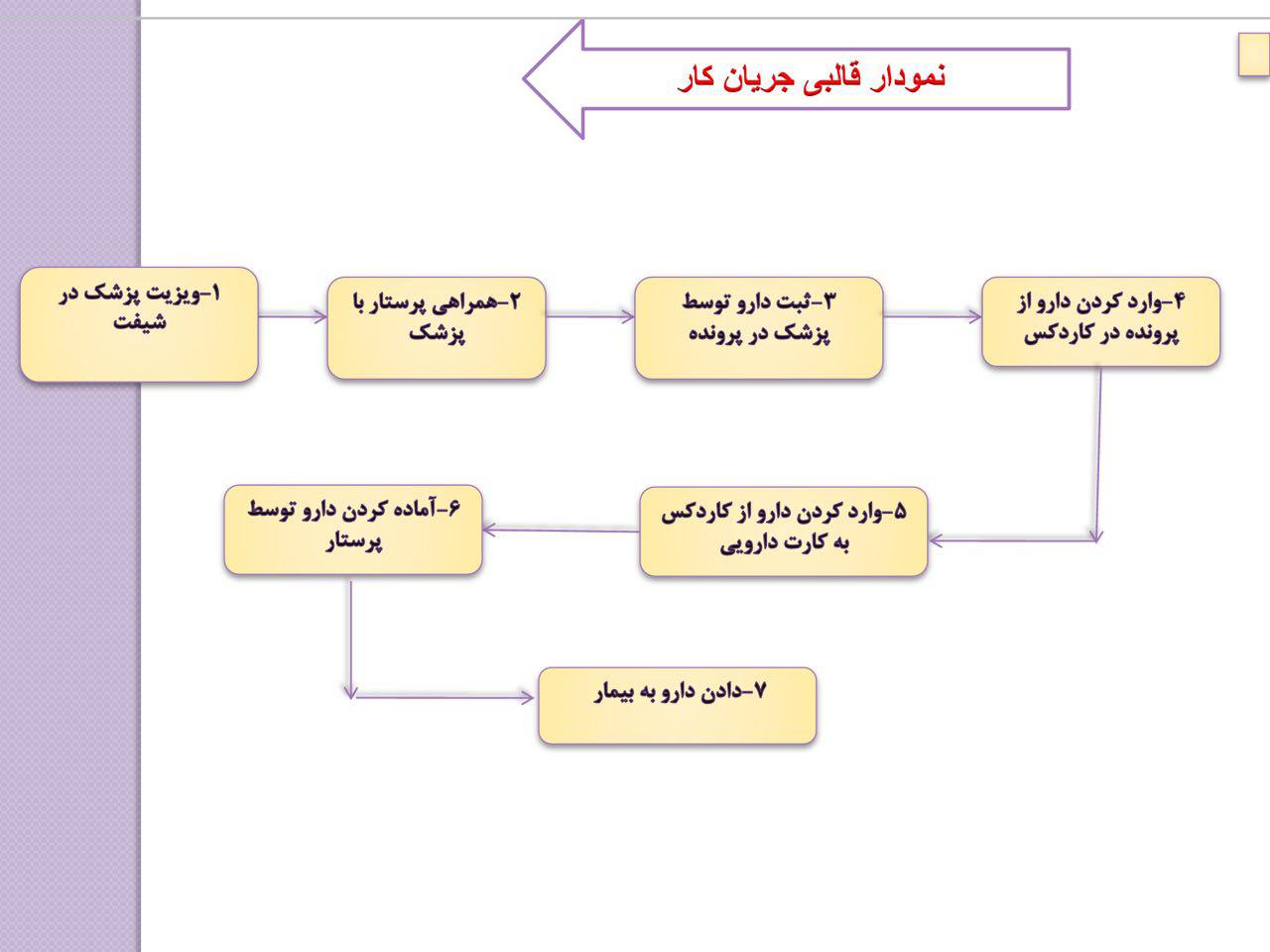 نمودار قالبی جریان کار
آنالیز خطاها و تاثیرات
شناسایی حالات بالقوه خطا در هرمرحله از فرایند
شناسایی تاثیرات حالات خطا
شناسایی علل بروزحالات خطا
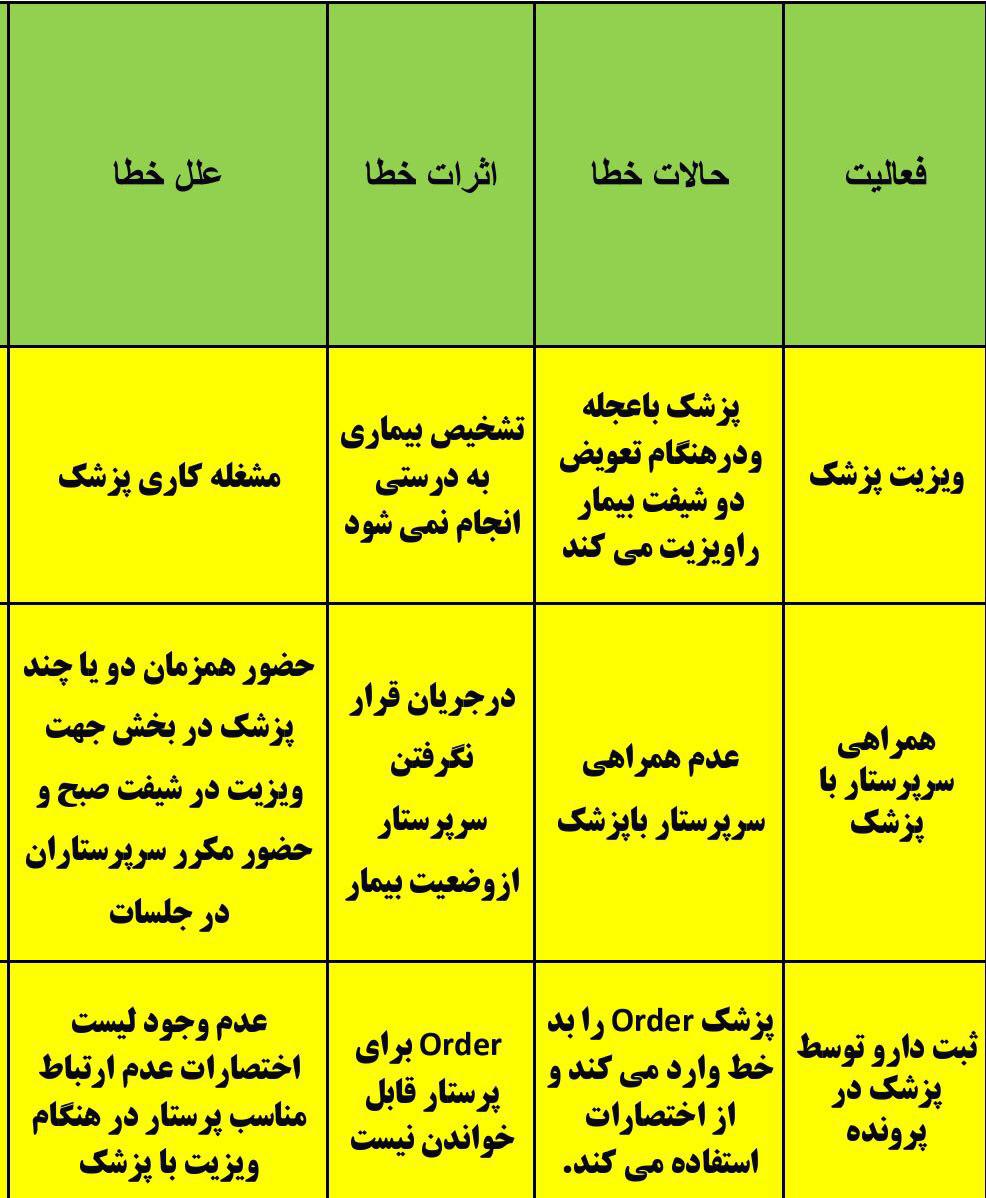 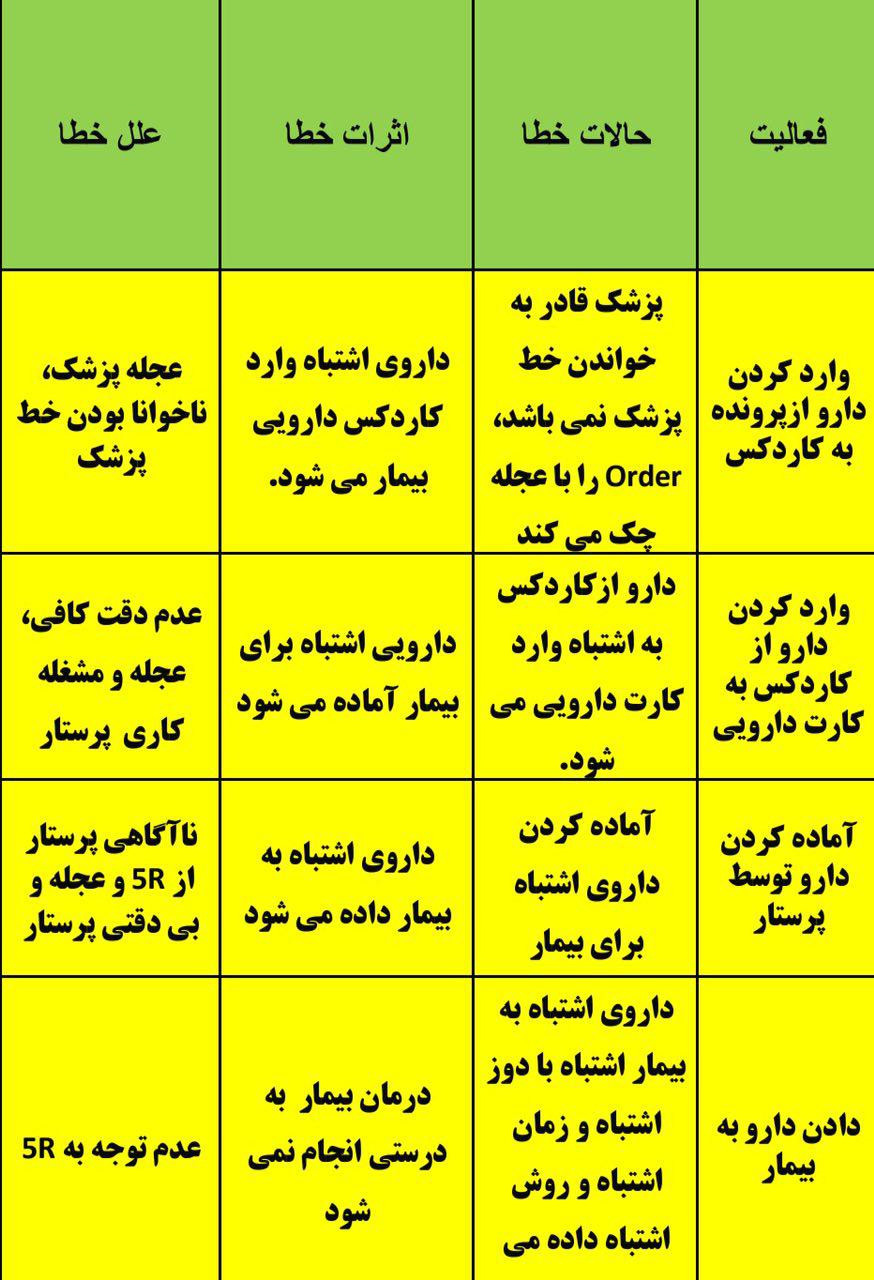 پرستار
پرستار
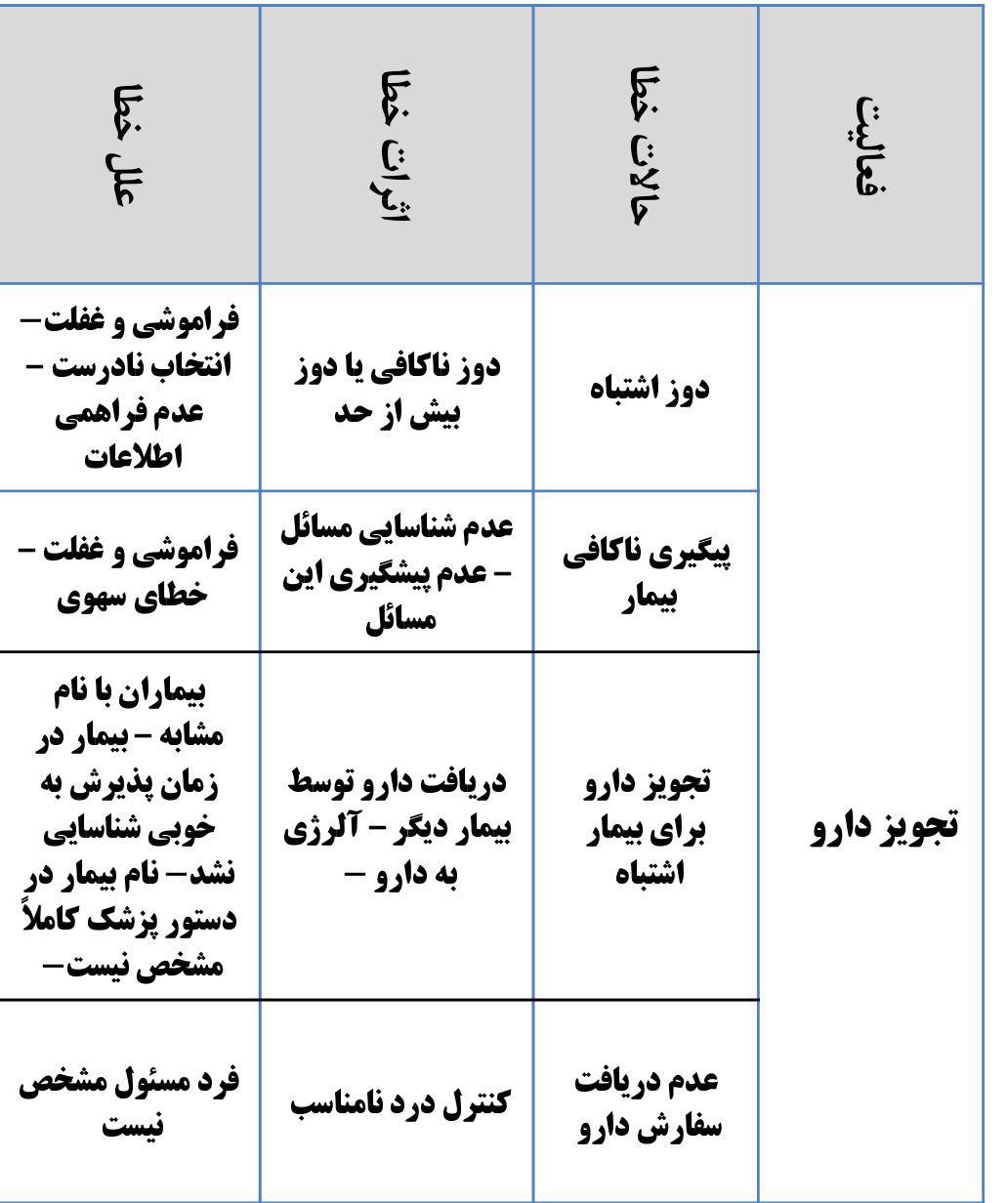 تعیین اولویت خطر
شدت خطر                         Severity
اهمیت تاثیر خطا بر مشتریان
 احتمال رویداد                Occurrence
احتمال رخ داد حالت خطا و بروز تاثیرات آن
قابلیت شناسایی  Detectability
ارزیابی ریسک
پس از شناسایی ریسک، می توانیم ارزیابی کنیم :

      شدت                                     احتمال
فاجعه آمیزبالامتوسطکمناچیز
قطعی
محتملممکن 
غیر محتملبعید
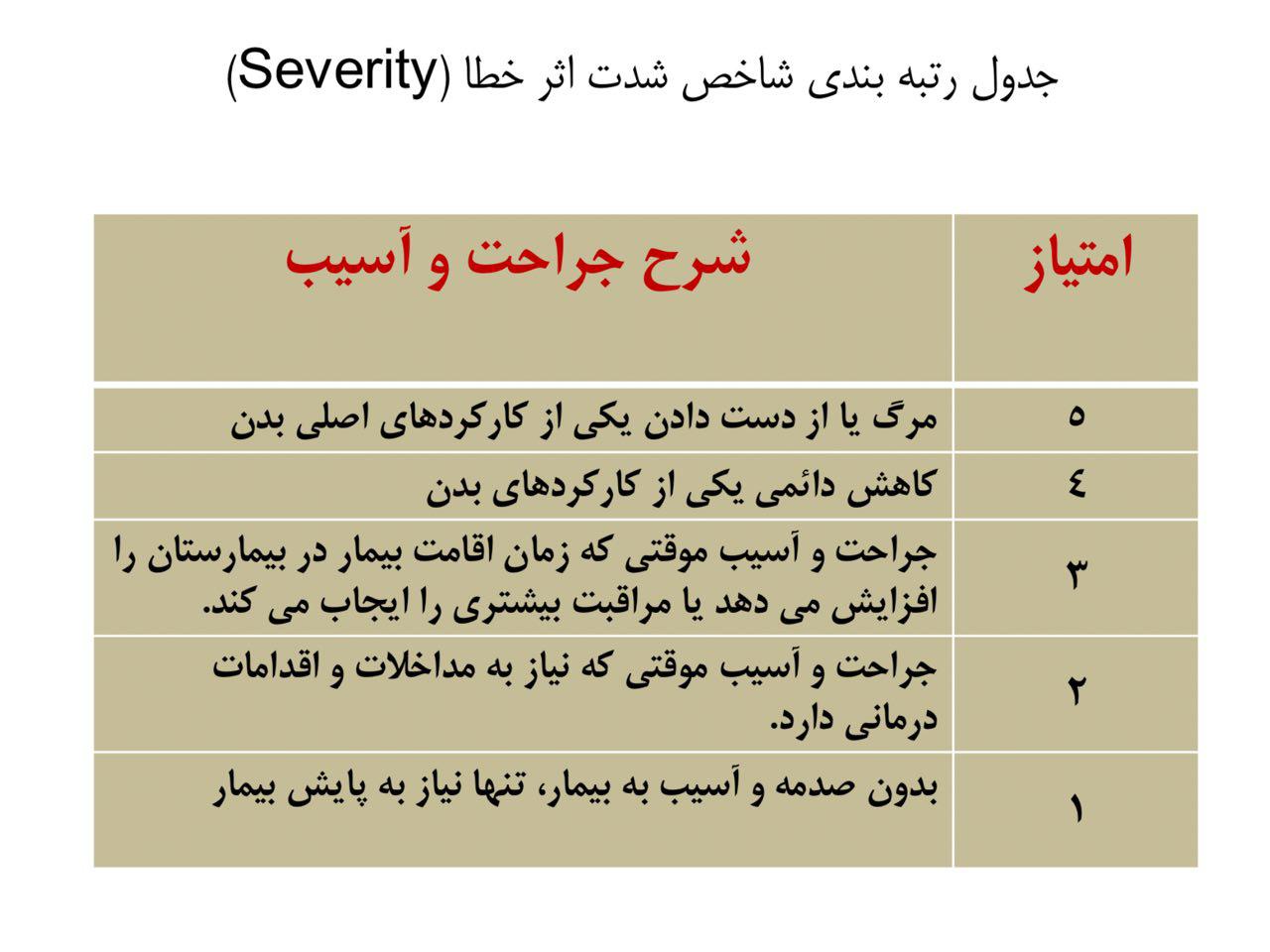 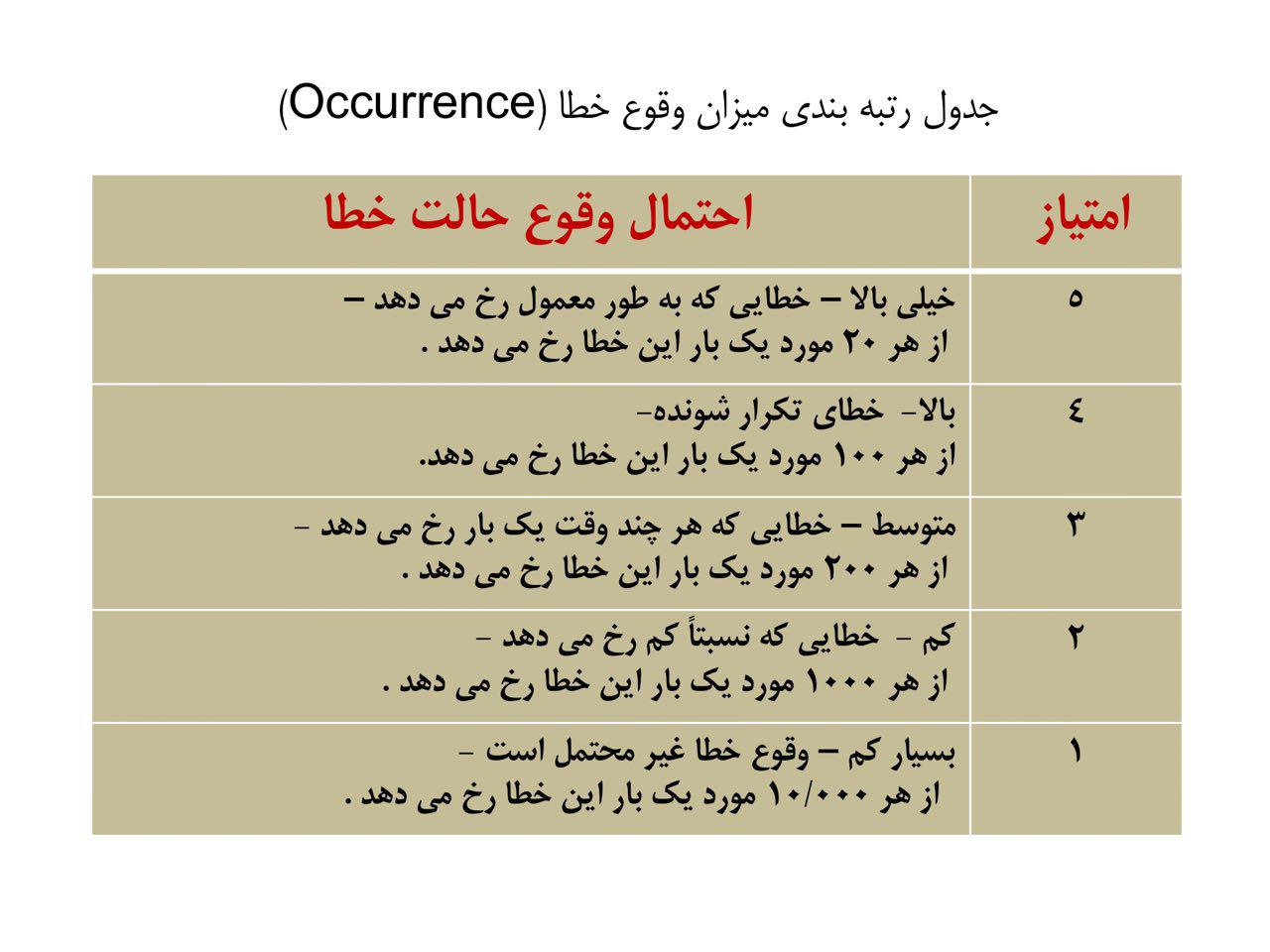 Risk Priority Number (RPN)
حاصلضرب شدت و احتمال
RPN
Severity
Occurrence
X
=
عدد اولویت ریسک
سطح ناچیز: فرایند مورد نظر تحت کنترل است و هیچ عملی برای                                     کنترل ریسک ها مورد نیاز نیست.

                                              سطح متوسط: به کارگیری تدابیر حفاظتی را از نظر اقتصادی (به منظور کاهش سطح ریسک) بررسی کنید. اگر به کارگیری آن ها فعلاً مقدور نیست، ریسک را تحت کنترل داشته باشید.                                         
                         
                                          سطح ریسک بالا: به کارگیری اقدامات پیشگیرانه و تدابیر حفاظتی الزامی است. ریسک ها باید به شدت در حین ارائه خدمت تحت کنترل قرار گیرند.

                                            سطح ریسک خیلی بالا: فعالیت باید تا زمانی که ریسک کاهش یابد، شروع نشود و اگر کاهش ریسک امکان پذیر نیست، فعالیت به کلی انجام نگردد
کارتیمی (3)
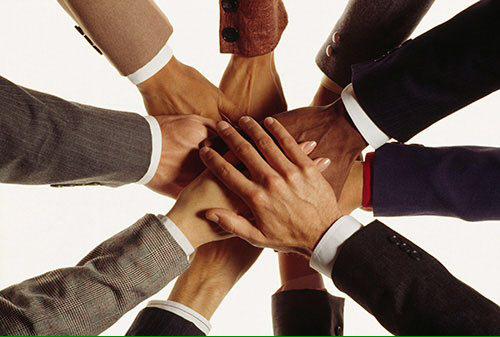 محاسبه سطح خطرات براساس کاربرگ FMEA
 اولویت بندی خطرات
اقدامات اصلاحی
درخصوص حذف، کنترل و یا پذیرش خطا تصمیم بگیرید
برای هرکدام از خطاها، که قصد حذف یا کنترل ان را دارید، براساس علل انها، برنامه اصلاحی تدوین کنید
برای هر اقدام اصلاحی مسئول پیگیری و انجام مشخص کنید
موافقت مدیریت ارشد را در مورد برنامه های پیشنهادی جلب کنید.
اقدامات اصلاحی
درخصوص حذف، کنترل و یا پذیرش خطا تصمیم بگیرید
برای هرکدام از خطاها، که قصد حذف یا کنترل ان را دارید، براساس علل انها، برنامه اصلاحی تدوین کنید
برای هر اقدام اصلاحی مسئول پیگیری و انجام مشخص کنید
موافقت مدیریت ارشد را در مورد برنامه های پیشنهادی جلب کنید.
برخی اشتباهات در استفاده از FMEA
یک نفر FMEA را انجام میدهد!!!!
متخصص (به عنوان مشاور) یا مشارکت داده نمیشود یا تمام تیم تابع وی می شوند!
اعضای تیم FMEA به خوبی در مورد آن آموزش ندیده باشند.
برای تمام حالات خطا یک تاثیر مشترک نوشته می شود ( مثلا نارضایتی مشتریان)
Continue…
قطع فعالیتهای تیم پس از محاسبه عدد RPN خطاها
عدم محاسبه دوباره عدد RPNپس از انجام مداخلات برنامه ریزی شده
مثال برای برخی خطاها :
جراحی: 

 جراحی روی عضو اشتباه 
جراحی روی بیمار اشتباه
 جراحی اشتباه روی بیمار 
باقی گذاشتن جسم خارجی در بدن پس از جراحی 
مرگ های غیر منتظره پس از جراحی
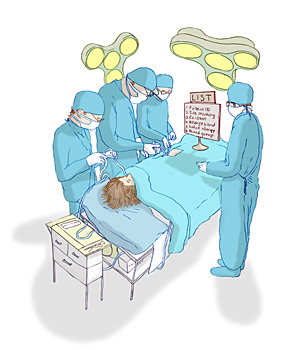 وسایل و تجهیزات: 
مرگ یا ناتوانی جدی ناشی از داروها یا تجهیزات آلوده و یا مواد بیولوژیک
 مرگ یا ناتوانی جدی ناشی از استفاده و عملکرد یک دستگاه (کاتتر، درن، لوله ها، پمپ انفوزیون و ونتیلاتور) 
مرگ یا ناتوانی جدی ناشی از آمبولی هوا به علت وسایل
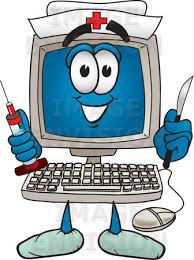 ارائه خدمات و مراقبت ها

تحویل نوزاد یا کودک به فرد اشتباه
مرگ یا ناتوانی جدی ناشی از فرار بیمار
خودکشی یا تلاش برای خودکشی در زمان بستری
مرگ یا ناتوانی جدی ناشی از خطاهای داروئی (داروی اشتباه، دز اشتباه، بیمار اشتباه، زمان ارائه دارو اشتباه، آماده سازی اشتباه دارو) 
مرگ یا ناتوانی جدی ناشی از واکنش خونی در اثر تزریق خون و بررسی ناقص ABO)) و ناسازگاری خون
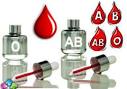 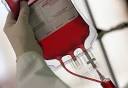 ادامه
مرگ یا ناتوانی جدی ناشی از بارداری و زایمان طبق دستورالعمل های وزارتخانه
مرگ یا ناتوانی جدی ناشی از هیپوگلایسمی که در زمان مراقبت در بیمارستان اتفاق بیافتد
مرگ یا ناتوانی جدی ناشی از کرن ایکتروس در نوزدان
 زخم فشاری که در طی بستری ایجاد یا پیشرفت نماید ( توجه !!! ارزیابی اولیه)
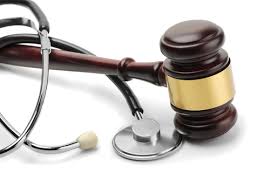 وقایع جنائی

هر مورد ارائه مراقبت توسط افراد با جعل هویت یا مدرک
ربوده شدن بیمار
آسیب به بیمار ناشی از ضرب و جرح
شرایط تهدید کننده ایمنی بیمار
شناسایی صحیح بیمار 
قبل از انجام هر گونه پروسیجر درمانی،  تشخیصی و آزمایشگاهی ، تجویز دارو و یا انتقال خون و فراورده های خونی ، کلیه بیماران و به ویژه گروههای در معرض خطر من جمله نوزادان ، بیماران دچار اختلالات هوشیاری و یا سالمندان حداقل با دو شناسه شامل نام و نام خانوادگی و تاریخ تولد شناسایی و احراز هویت می شوند(هیچگاه شماره اطاق و تخت بیمار یکی از این شناسه ها نمی باشد)
شناسایی صحیح بیمار
الزامیست باندهای شناسایی بیماران توسط بخش پذیرش تهیه و قبل از ورود بیمار به بخش و در هنگام پذیرش بیمار در اختیار آنان قرار گیرد . 
3)	صحت اطلاعات مندرج در روي باند شناسايي بيماردر هنگام پذيرش با بيمار و يا در صورت ضرورت يكي از بستگان درجه يك وي كنترل مي شود .
4)	ضروريست بيمار دريافت باند شناسايي را در پرونده بصورت كتبي و امضاء تأييد نمايد.
5)	الزامیست مشخصات بیمار با رنگ مشکی یا آبی بر روی زمینه باند شناسایی به رنگ سفید درج یا پرینت شود . در صورتی که بیمار مبتلا به آلرژی شناخته شده و یا در معرض  هر گونه خطر شناخته شده  برای مثال "مستعد به افتادن" باشد ، مشخصات شناسایی بیمار با رنگ مشکی در پس زمینه سفید نوشته شده و بر روی باند زرد چسبانیده می شود
شناسایی صحیح  بیمار
باندهای شناسایی به نحوی بسته شوند که سبب فشردگی  پوست  نشوند .
9)	نوشته های بر روی باند های شناسایی بایستی برای مدت طولانی دوام داشته باشد .
10)	بمنظور پیشگیری از خطا ، مشخصات بیماران بایستی به صورت خوانا و واضح به یک روش یکسان در کل بیمارستان بر روی باند های شناسایی نوشته  شوند . 
11)	محل مناسب باند شناسایی بیماران بر روی بازوی دست غالب بیماران می باشد  ، بدین دلیل که کمتر احتمال باز نمودن آن از بازوی بیمار بمنظور انجام اقدامات درمانی است .
شناسایی صحیح بیمار
در صورت مشابهت نام و نام خانوادگی دو بیمار بستری ، ضروریست نام پدر بیماران نیز قید گردد 
13)	 تأكيد مي شود هيچگاه از شماره اتاق وتخت , بيمار بعنوان شناسه وي استفاده نشود .
14)	در صورتی که هر یک از اعضای تیم درمانی بمنظور ارائه یک خدمت درمانی ، تشخیصی و یا مراقبتی باند شناسایی را از بازوی  یک بیمار باز نمود ، ضروریست سریعاً پس از اتمام فرآیند درمانی رأساً نسبت به بستن باند شناسایی بر بازوی بیماراقدام نماید .
15)	هر بیمارستان بایستی دارای فرآیند هایی بمنظور کسب اطمینان از وجود باند شناسایی با مندرجات صحیح بر روی بازوی بیمار باشد . 
16)	تأکید می شود در صورتی که هر یک از کارکنان تیم درمانی با بیماری که فاقد باند شناسایی است ، مواجه گردند وظیفه آنان ایجاب می نماید که نسبت به تهیه باند شناسایی و بستن آن بر بازوی بیمار اقدام نمایند .
شناسایی صحیح نوزاد
در اسرع وقت بعد از تولد نوزاد وقبل از ترك بلوك زايمان براي نوزاد دو باند شناسایی تهيه كرده وبعد از چك مجدد با مشخصات نوزاد  به هردومچ پاي نوزاد ببنديد . 
4)	نوشتن موارد ذیل بر روی باند شناسایی نوزاد الزامی است :
•	نام ونام خانوادگي مادر -•	جنسيت نوزاد-•	تاريخ تولد-•	زمان تولد-•	شماره پرونده مادر 
5)	در صورتي كه نوزاد دو قلو و يا سه قلواست بر روي باند شناسایی آنها  قيد كنيد .
6)	باندهای شناسایی نوزادان بايد درطي معاينات روزانه توسط يكي از كاركنان پرستاري بررسي شود . در صورتي كه يكي از  باندهاي شناسايي نوزادي مفقود گردد ، براي نوزاد يك باند جديد شناسایی تهيه كرده و به مچ پای او ببنديد .
7)	در صورتي كه هر دو باند شناسایی نوزاد مفقود شود ، مسئول بخش را مطلع نموده و كليه باند هاي شناسایی نوزادان بستري در بخش را چك كرده و در صورتي كه مغايرتي در اين زمينه مشاهده نگرديد ، براي نوزاد  باند جديد شناسایی تهيه و به مچ پاي او ببنديد.
سقوط
بر اساس طبقه بندی مورس سقوط در بخش بستری به 3 دسته تقسیم می شود 
سقوط های تصادفی  که ناشی از عوامل خارجی نظیر عوامل محیطی است
سقوط فیزیولوژیک:قابل پیش بینی است که ناشی از عوامل داخلی نظیر گیجی  بوده که 10 درصد منتج از حوادث غیر منتظره با منشا داخلی نظیر شروع سنکوپ ویا سکته می باشد.
براساس بررسی های مورس 78%سقوط ناشی از عوامل فیزیولوژیک قابل پیش بینی  را می توان شناسایی و به طریق ایمن مدیریت نمود
سقوط بیمار منجر به آسیب پایدار یا مرگ
راهنمای پیشگیری از سقوط  
انجام ارزیابی اولیه بیماران و شناسایی بیماران آسیب پذیر براساس معیار مورس اطلاع رسانی به سایر اعضا -کادر درمانی مراقبتی بیمار از طریق ثبت در گزارش پرستاری –
بررسی سالم بودن نرده کنار تخت ، برانکارد و چرخ ها و کمربند ایمنی صندلی چرخدار همچنین کنترل بالا -بودن نرده های کنار تخت به صورت مداوم
حضور کمک بهیار و پرستار درکنار بیمار در زمان جابجایی -
آموزش به بیمارا ن وهمراهان در خصوص رعایت نکات ایمنی -
تهیه امکانات مهار فیزیکی )دستبند ، کمربند ، باند ، ویبریل ..)
وجود هند ریل)دستگیره در راهرو های بخش، سرویس های بهداشتی و... - ()
آموزش وکنترل بیماران مصرف کننده دارو های کاهنده فشار خون و کاهنده هوشیاری یا خواب آور -
آموزش خود مراقبتی به بیمارانی که دچارمشکلات حرکتی بوده ومستعدسقوط هستند.
توسعه ارتباط موثر
سیاستها و روشهایی که به دقت ارتباطات تلفنی و شفاهی توجه شود.
ثبت نتیجه آزمایش یا دستور کامل تلفنی و شفاهی،به وسیله دریافت کننده آن
تایید نتیجه آزمایش یا دستور توسط فرد ارائه کننده گزارش
ارتباط
1- گوش کنید (من اینجا را نفهمیدم )
2-اورا با محیط و حالات ظاهر ببینید 
3- ترکیب کنید 
4-سوال کنید 
5 صحبت کنید 
6-همدلی (خود را به جای مشتری بگذارید )
7-درست فکر کنید
تحویل و تحول بیمار
نکاتی برای انجام تحویل بیمار موثر
1 . شامل اطلاعات به روز بیمار
3 . محدود کردن و یا به حداقل رساندن پرش افکار یا منقطع صحبت کردن
4 . استفاده از زبان روشن است.
5 . اجازه وقت برای پرسش و پاسخ
انجام اقدامات در مانی بر روی عضو اشتباه یا بیمار اشتباه
شناسایی دقیق بیمار قبل از هر اقدام تشخیصی درمانی  ومراقبتی  تطابق مشخصات بیمار با موارد درج شده در پرونده پزشکی بیمار  و دستبند شناسایی بیمار قبل از ویزیت  ویا انجام مشاوره  ویا هر اقدام درمانی دیگر 
جداسازی  پرونده بیماران دارای نام مشابه
انجام اقدامات در مانی بر روی عضو اشتباه یا بیمار اشتباه
تایید موضع وپروسیجر صحیح از زمان تصمیم به عمل تا پایان عمل جراحی 
مطابقت نوع عمل طبق بیان خود بیمار در سه نوبت 
بدو ورود به اتاق عمل  قبل از بیهوشی  ودر نهایت قبل از جراحی 
علامت گذاری موضع عمل  توسط جراح قبل از عمل  وکسب اطمینان از رضایت آگاهانه بیمار
تزریق یا مصرف خوراکی اشتباه داروهای پرخطر (با هشدار بالا)
وجود ليست تاييد شده توسط رياست بيمارستان و كميته دارو درمان در بخش 
قرار دادن داروهاي پرخطر در قفسه مستقل
قرار دادن داروهاي پرخطر در باكس هايي با اتيكت قرمز رنگ
محدوديت تجويز داروهاي پرخطر بصورت تلفني و شفاهي
دو مهره كردن ثبت داروهاي پرخطر در گزارش پرستاري 
نگهداري دوزها و انواع متفاوت داروهاي پرخطر در باكس هاي جداگانه با شرايط محيطي متناسب با اتيكت  قرمز رنگ مانند دوز 5000 و 10000 واحدي هپارين در دماي اتاق و انواع انسولين در يخچال در باكس جداگانه
تزریق یا مصرف خوراکی اشتباه داروهای پرخطر (با هشدار بالا)
نوشتن كلمه واحد در انتهاي ميزان داروي انسولين در گزارش پرستاري و پزشكي
مدت زمان استفاده از انسولين در زمان باز كردن ويال 28 روز است.
بهتر است انسولين داراي برچسب قرمز بروي ويال باشد.
نگهداري مخدر ها در قفسه جداگانه قفل دار با دسترسی کارکنان مسئول و  تحويل آن در انتها و ابتداي شيفت كاريقرار دادن ويال كلروپتاسيم در قفسه جداگانه با سبد قرمز يا سفيد داراي اتيكت بزرگ قرمز به همراه نام دارو و  نگهداري آن فقط در بخش هاي اتاق عمل و بخش هاي ويژه
اسفاده از قانون 8 rights ( داروی صحیح ، بیمار صحیح ، راه مصرف صحیح ، زمان صحیح، دوز صحیح ، ثبت صحیح ، تجویز صحیح ، پاسخ مناسب به دارو) در زمان دارودهی
ناسازگاری های عمده خونی  ناشی از انتثال خون که موجب مرگ یا عارضه حاد گردد
عفونت بیمارستانی  شدید که منجر به مرگ یا عارضه پایدار
الزام رعایت بهداشت دست توسط کلیه پرسنل بالینی در بخش ها با نظارت سرپرستار
رعایت دستورالعمل استفاده از وسایل حفاظت فردی به صورت صحیح
استفاده از وسایل یک بار مصرف در تزریقات
کنترل استریلیزاسیون تجهیزات درانجام تکنیکهای تهاجمی
نظارت براجرای گند زذایی صحیح وسایل و سطوح توسط کادر غیر تخصصی
تفکیک و دفع استاندارد پسماندهای عفونی و غیر عفونی
رعایت اصول مراقبت اززخم و انجام پانسمان استاندارددر کلیه بیماران
شوک آنافیلاکسی منجر به مرگ
در بیماران سرپایی قبل از تزریق حساسیت دارویی سوال شود
قبل از تزریق پنی سیلین تست حساسیت صورت گیرد
ارزیابی اولیه تمامی بیماران بستری بر اساس حساسیت دارویی 
کنترل مداوم وضعیت بیمار بعد از تجویز دارو وثبت در گزارش پرستاری
در دسترس بودن ترالی احیا
سوختگی ناشی ازهرمنبعی  درحین مراقبت (کوتر،وارمر،کیف ابگرم و....)
سقوط بیمار منجر به آسیب پایدار
انجام ارزیابی اولیه  بیماران  وشناسایی بیماران آسیب پذیر  بر اساس معیار مورس واطلاع رسانی  به سایر کادر درمان – مراقبتی از طریق ثبت در گزارش پرستار
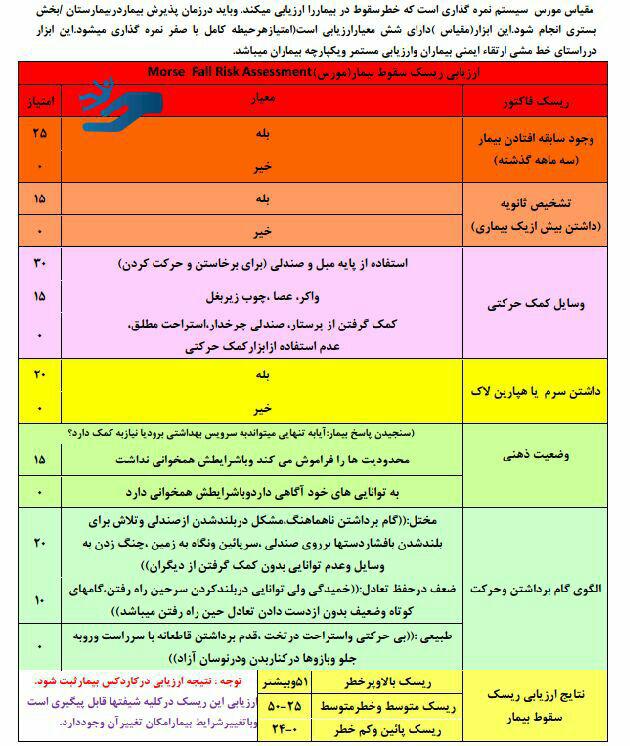 سقوط بیمار  منجر به آسیب پایدار یا مرگ  سقوط از تخت ، در حین راه رفتن
زخم بستر
ارزیابی اولیه بیماران دراین خصوص واطلاع رسانی به سایراعضای کادردرمانی- مراقبتی بیماراز طریق ثبت در گزارش پرستاری واجرای روش اجرایی پیشگیری از زخم بستر
استفاده ازتشک مواج دربیماران مستعد زخم بستر
اجرای پروتکل تغییرپوزیسشن
آموزش موارد خودمراقبتی به بیمار
آموزش به نیروهای کمک بهیار درخصوص شناسایی علائم اولیه وراهکارهای پیشگیرانه زخم
[Speaker Notes: ارزیابی اولیه بیماران دراین خصوص واطلاع رسانی به سایراعضای کادردرمانی- مراقبتی بیماراز طریق ثبت در گزارش پرستاری
استفاده ازتشک مواج دربیماران مستعد زخم بستر
اجرای پروتکل تغییرپوزیسشن
آموزش موارد خودمراقبتی به بیمار
آموزش به نیروهای کمک بهیار درخصوص شناسایی علائم اولیه وراهکارهای پیشگیرانه زخم بستر]
ایجاد زخم فشاری  درجه 3 یا4  ویا زخم های  فشار ی تونلی در بیمار بستری
[Speaker Notes: درک حسی
Sensory Perception
2
رطوبت پوست
Moisture
3
فعالیت
Activity
4
تحرک
Mobility
5
تغذیه
Nutrition
6
اصطکاک و کشش
Friction & Shear]
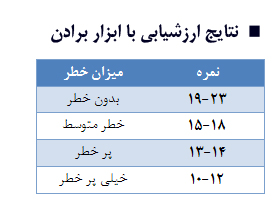 مرگ یا عارضه نوزاد  یا مادر براثر زایمان
شناسایی ووتریاژ مادران پر خطر  واستفاده  از تیم باتجربه  وکار آمد  در اارائه خدمات 
اطلاع کامل ودقیق کادر درمانی بخش های زنان ومامایی از لیست مادران پر خطر  وعلایم خطر ونحوه مراقبت 
در مواردی که مادر باردار  دچار وضعیت حاد شود  اطلاع رسانی فوری توسط ماما  یا پرستار  به پزشک متخصص زنان و سوپر وایزر کشیک 
اختصاص فضای جداگانه جهت مادران پر خطر و پره اکلامپسی
رعایت نکات ایمنی  در هنگام نقل وانتقال  در زمان تعویض ملحفه؛ پوشک یا لباس نوزاد
مرگ  ویا عرضه نوزاد یا مادر بر اثر زایمان
ناسازگاری های عمده خونی  ناشی از انتثال خون که موجب مرگ یا عارضه حاد گردد
ارتباط مناسب کادر جراحی  با پرستار سیر کولر جهت ثبت دقیق آمار
اطمینان از صحت شمارش وسایل و گازها قبل از سوچور  وبستن موضع عمل
درصورت عدم هم خوانی تعداد لوازم  یا گاز چراحی  اطلاع به جراح  وانجام اقدامات لازم
خونریزی یا هماتوم شدید بعد از جراحی منجر به مرگ یا عارضه
تهیه پروتکل علمی ومورد تایید اساتید مرتبط در خصوص محدوده های زمانی کنترل موضع عمل در مواردی که احتمال خونریزی یا هماتوم بیشتر است
کنترل دقیق محل پروسیچر با زخم پس از جراحی در هر شیفت توسط پرستار مربوطه ثبت خونریزی از درن 
رزرو خون برای اعمال جراحی که ریسک نیاز به خون حواهند داشت
شوک آنافیلاکسی منجر به مرگ
در بیماران سرپایی قبل از تزریق حساسیت دارویی سوال شود
قبل از تزریق پنی سیلین تست حساسیت صورت گیرد
ارزیابی اولیه تمامی بیماران بستری بر اساس حساسیت دارویی 
کنترل مداوم وضعیت بیمار بعد از تجویز دارو وثبت در گزارش پرستاری
در دسترس بودن ترالی احیا
تجهیزات ضروری
قبل از انجام هرگونه پروسیجر درمانی و به ویژه گروه های در معرض خطر من جمله نوزادان ، بیماران دچار اختلالات هوشیاری و یا سالمندان شناسایی بیماران حداقل با دو شناسه شامل نام و نام خانوادگی و تاریخ تولد انجام می گردد.
بیمارستان به منظور اعلام اضطراری نتایج حیاتی آزمایش ها ، کانال های ارتباطی همواره آزاد پیش بینی کرده است .
دستورالعمل ابلاغی جراحی ایمن برای اعمال جراحی در اتاق عمل پیاده سازی می گردد.
بیمارستان تمیزی ، ضدعفونی و استریلیزاسیون مناسب کلیه تجهیزات را با تاکید خاص بر واحدها پرخطر تضمین می نماید .
استانداردهای" داروهای پر خطر " و "الکترولیت ها با غلظت بالا.
وجود ليست تاييد شده توسط رياست بيمارستان و كميته دارو درمان در بخش 
قرار دادن داروهاي پرخطر در قفسه مستقل
قرار دادن داروهاي پرخطر در باكس هايي با اتيكت قرمز رنگ
محدوديت تجويز داروهاي پرخطر بصورت تلفني و شفاهي
دو مهره كردن ثبت داروهاي پرخطر در گزارش پرستاري 
نگهداري دوزها و انواع متفاوت داروهاي پرخطر در باكس هاي جداگانه با شرايط محيطي متناسب با اتيكت  قرمز رنگ مانند دوز 5000 و 10000 واحدي هپارين در دماي اتاق و انواع انسولين در يخچال در باكس جداگانه
نوشتن كلمه واحد در انتهاي ميزان داروي انسولين در گزارش پرستاري و پزشكي
مدت زمان استفاده از انسولين در زمان باز كردن ويال 28 روز است.
بهتر است انسولين داراي برچسب قرمز بروي ويال باشد.
نگهداري مخدر ها در قفسه جداگانه قفل دار با دسترسی کارکنان مسئول و  تحويل آن در انتها و ابتداي شيفت كاريقرار دادن ويال كلروپتاسيم در قفسه جداگانه با سبد قرمز يا سفيد داراي اتيكت بزرگ قرمز به همراه نام دارو و  نگهداري آن فقط در بخش هاي اتاق عمل و بخش هاي ويژه
اسفاده از قانون 8 rights ( داروی صحیح ، بیمار صحیح ، راه مصرف صحیح ، زمان صحیح، دوز صحیح ، ثبت صحیح ، تجویز صحیح ، پاسخ مناسب به دارو) در زمان دارودهی
اطلاع از 9 راه حل ایمنی شامل:
توجه به داروهای با نام و تلفظ مشابه جهت جلوگیری از خطای دارویی
شناسایی بیمار
ارتباط موثر در زمان تحویل بیمار
انجام پروسیجر صحیح در محل صحیح بدن بیمار
کنترل غلظت محلول های الکترولیت
اطمینان از صحت دارو درمانی در مراحل انتقالی ارائه خدمات
اجتناب از اتصالات نادرست سوند و لوله ها
استفاده از وسایل یکبار مصرف در تزریقات
بهداشت دست
استانداردهای داروهای مشابه
وجود ليست به روز و تاييد شده توسط رياست بيمارستان و كميته دارو درمان در بخش 
تکمیل فرم عوارض ناخواسته دارو (ADR) موجود در بخش در صورت مشاهده عوارض دارویی 
اسفاده از قانون 8 rights ( داروی صحیح ، بیمار صحیح ، راه مصرف صحیح ، زمان صحیح، دوز صحیح ، بت صحیح ، تجویز صحیح ، پاسخ مناسب به دارو) در زمان دارودهی
قرار دادن داروهاي مشابه در باكس هايي با اتيكت زرد رنگ
در صورتی که داروی مشابه ، داروی پرخطر نیز بود برچسب قرمز بروی باکس دارویی الویت دارد.
محدوديت تجويز داروهاي مشابه بصورت تلفني و شفاهي خصوصا داروهای دارای صدای آوا و تلفظ مشابه و در مواد ضروری استفاده از تکنیک بازخوانی مجدد برای تایید مجدد داوی تجویز شده
عدم استفاده از اختصارات دارویی در ثبت داروهای مشابه توسط پزشک و پرستار
استفاده از حروف بزرگ در نوشتن نام داروهای مشابه TALL MAN LETTERING)) در نسخه های پزشک
دستورالعمل های مرتبط با ایمنی بیمار
داروهای حیات بخش و ضروری (اردیبهشت 95)
بازدید های مدیریتی ایمنی بیمار (patient Safety Executive Walk-Rounds) (1389)
راهنمای داروهای با هشدار بالا ( (دی ماه 1394)
الزامات اخذ رضایت آگاهانه و تشخیص درمانی پروسیجرهای تهاجمی (اردیبهشت 1395)
راهنمای داروهای با اسامی مشابه ( دی ماه 94)
راهنمای پیشگیری از زخم فشاری  (مرداد ماه 1394) 
دستورالعمل استریلیزاسیون فوری (مرداد ماه 1393)
راهنمای بهداشت دست در مراقبت از بیماران ( مرداد ماه 1395)
راهنمای برقراری ارتباط صحیح کارکنان خدمات سلامت در حین تحویل بیمار ( مرداد ماه 1393)
راهنمای جراحی ایمن ( مرداد ماه 1393)
راهنمای پیشگیری از اتصالات نادرست کاتترها و لوله ها ( مرداد ماه 1393)
راهنمای پیشگیری از سقوط بیمار ( مرداد ماه 1393)
راهنمای شناسایی صحیح بیماران ( مرداد ماه 1392)
راهنمای تضمین صحت دارویی در فرایند انتقال  خدمات ( مرداد ماه 1393)
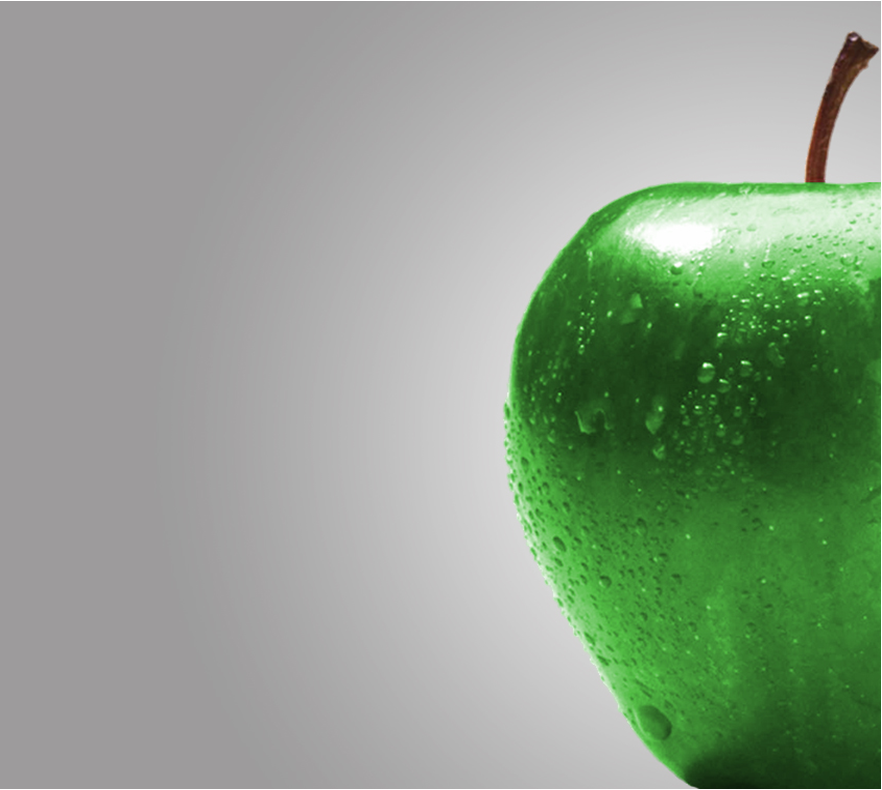 شاخص های ایمنی منتخب
میزان سقوط بیمار
درصد عوارض انتقال خون و فراورده های خونی
بروز زخم بستر
درصد تروما به نوزاد در زایمان طبیعی
درصد تروما به نوزاد در سزارین
شاخص کلی تروما به نوزاد
خدا قوت و با آرزوی موفقیت